Fig. 2. RF exposure set up. Schematic presentation of the set-up used to expose the cells to 1950 MHz (UMTS signal) ...
J Radiat Res, Volume 55, Issue 2, March 2014, Pages 210–217, https://doi.org/10.1093/jrr/rrt106
The content of this slide may be subject to copyright: please see the slide notes for details.
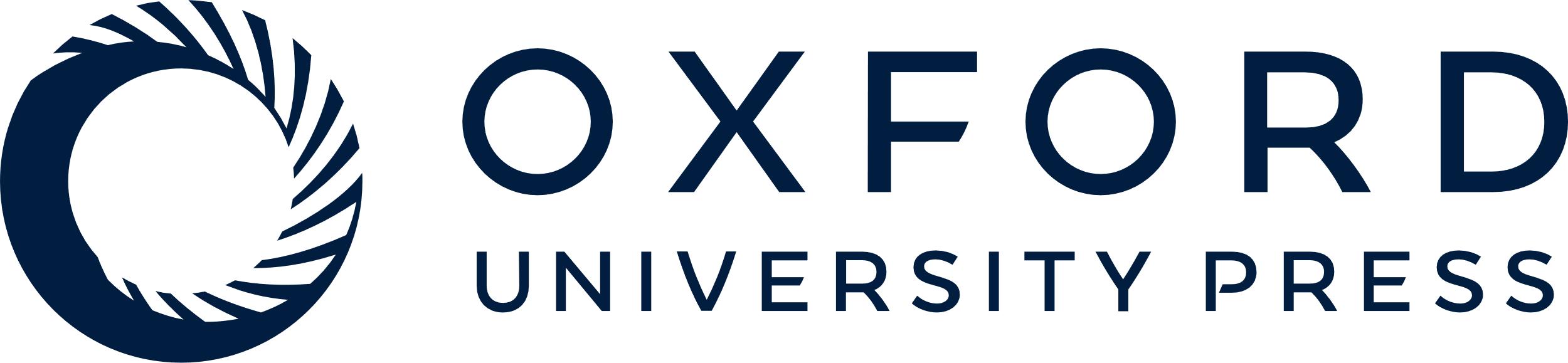 [Speaker Notes: Fig. 2. RF exposure set up. Schematic presentation of the set-up used to expose the cells to 1950 MHz (UMTS signal) radiofrequency field/sham. The signal generator and power sensors are connected to a computer installed with home-made software for continuous monitoring and recording of the power level as it was adjusted to achieve the required 0.3 W/kg SAR.


Unless provided in the caption above, the following copyright applies to the content of this slide: © The Author 2013. Published by Oxford University Press on behalf of The Japan Radiation Research Society and Japanese Society for Therapeutic Radiology and Oncology.This is an Open Access article distributed under the terms of the Creative Commons Attribution License (http://creativecommons.org/licenses/by/3.0/), which permits unrestricted reuse, distribution, and reproduction in any medium, provided the original work is properly cited.]